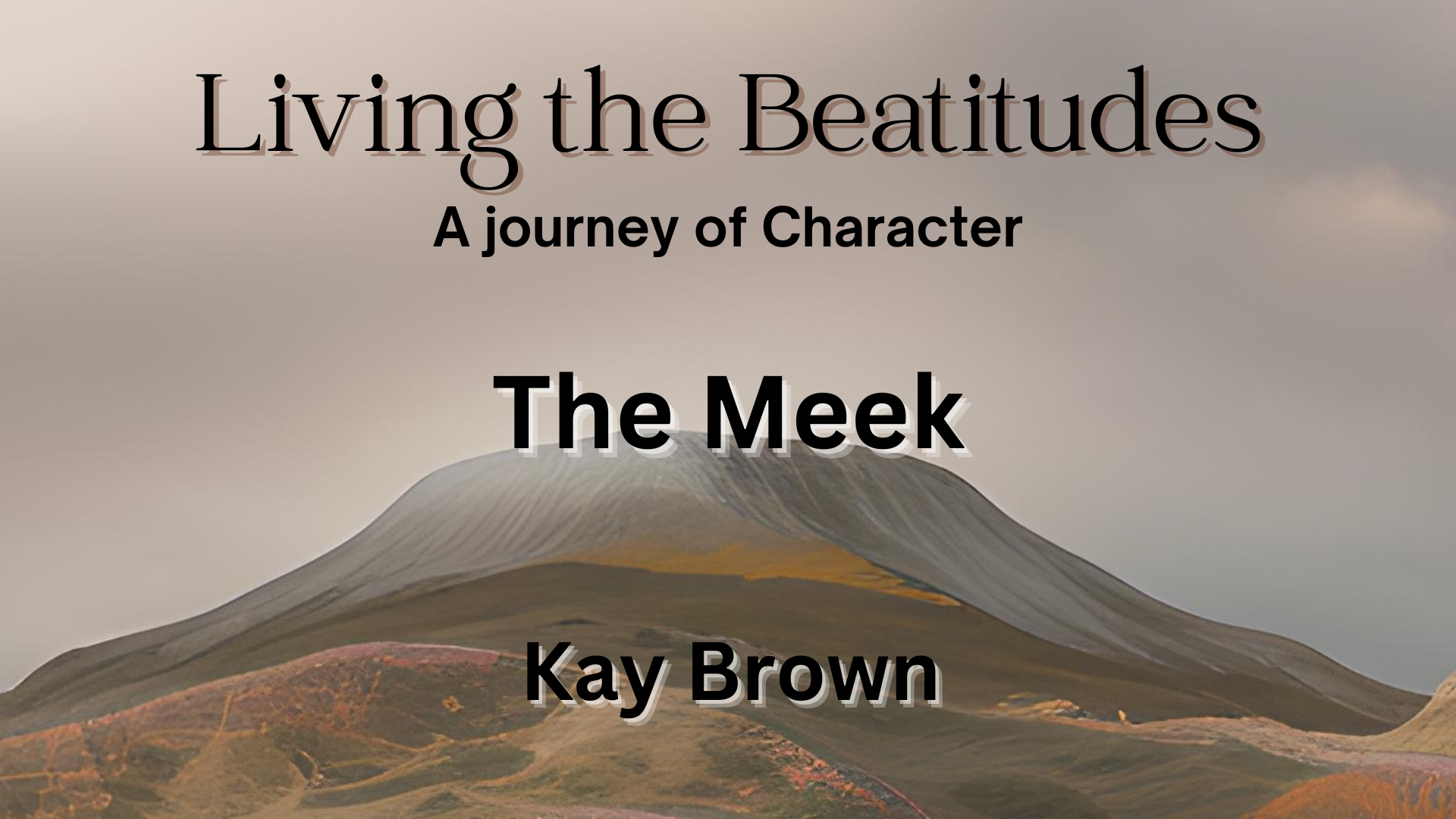 Beatitudes -   Matthew 5:3-11
Makarios -   Greek word which means blessed or happy is
All 8 sayings begin with the word ‘makarios’

Beatus -  Latin word for blessed

Matthew 5:1-2  teaching to disciples
Matthew 7:28   teaching to the crowds
Matthew 6:8   do not be like the people around you
Beatitudes -   Matthew 5:3-11
Makarios -   Greek word which means blessed or happy is
All 8 sayings begin with the word ‘makarios’

Beatus -  Latin word for blessed

Matthew 5:1-2  teaching to disciples
Matthew 7:28   teaching to the crowds
Matthew 6:8   do not be like the people around you
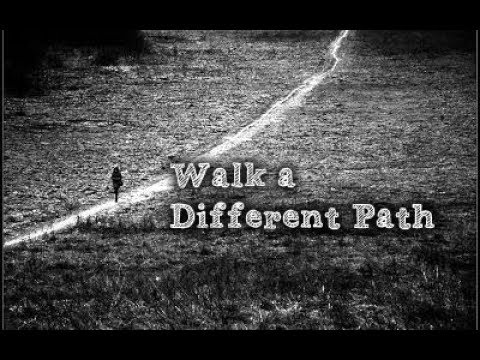 I
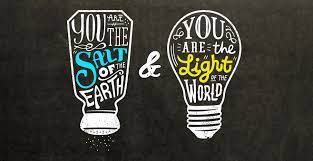 Ghandi  “I don’t reject Christ.  I love Christ.  It’s just that so many of you Christians are so unlike Christ.  If Christians would really live according to the teachings of Christ as found in the Bible, all of India would be Christian today.”
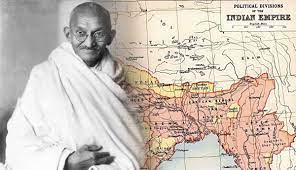 I
Blessed are the meek for they will inherit the earthMeaning of Blessed
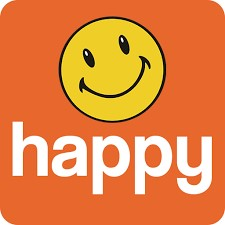 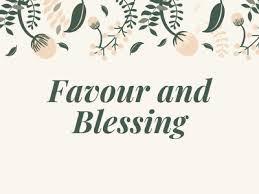 Blessed are the meek for they will inherit the earthMeaning of Meek
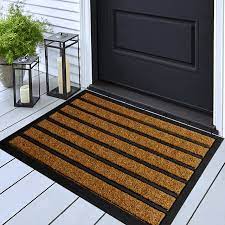 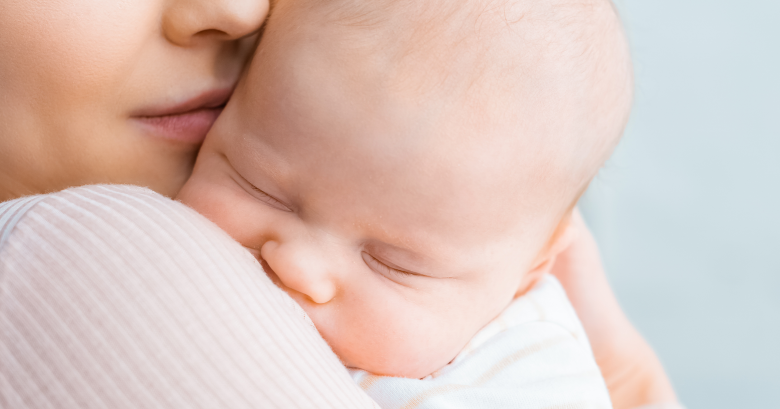 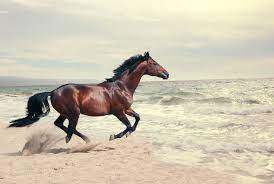 Evidence of Meekness
One’s attitude to oneself
Our relationship to God
Our care for others
Blessed are the meek for they will inherit the earth
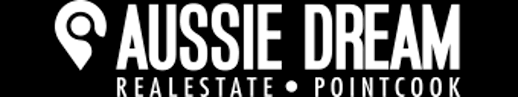 Examples  of Meek
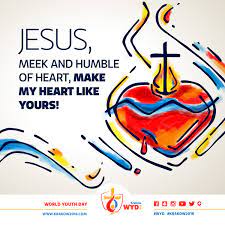 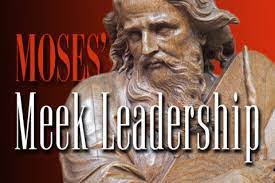 James 1:19-21                    1 Peter 3:15
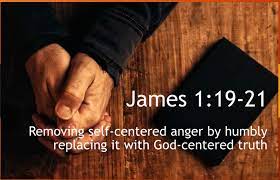 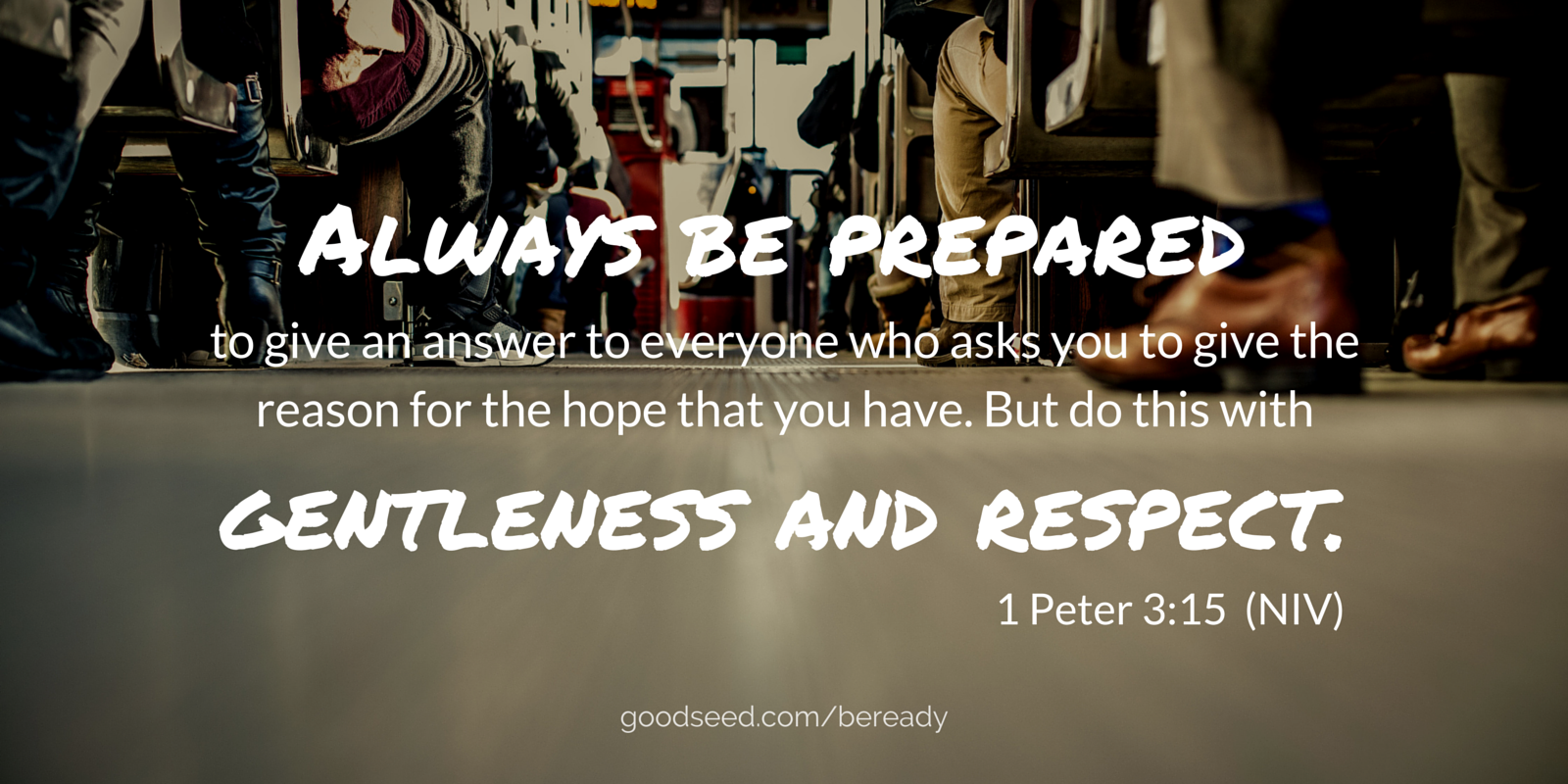 The be–attitudes precede the do-attitudes
Look at the evidence of meekness -  are you known as being meek?

Check out your relationship with God – are there areas you need to trust God in?